Entrenamiento en pruebas objetivas
Simulación Gerencial
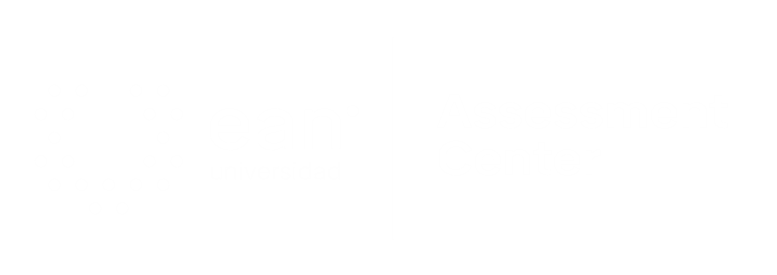 Apreciados docente y estudiantes
El siguiente entrenamiento está diseñado para que puedan familiarizarse con la estructura y funcionamiento de las pruebas objetivas. Con este documento ustedes tendrán la posibilidad de conocer en detalle los principales componentes de los ítems que conforman la prueba objetiva.

Este entrenamiento ha sido construido con información equivalente a la que se encuentra en las pruebas reales, por lo que se espera que los estudiantes obtengan herramientas esenciales para su apropiado desempeño en las pruebas.

¡Bienvenidos!
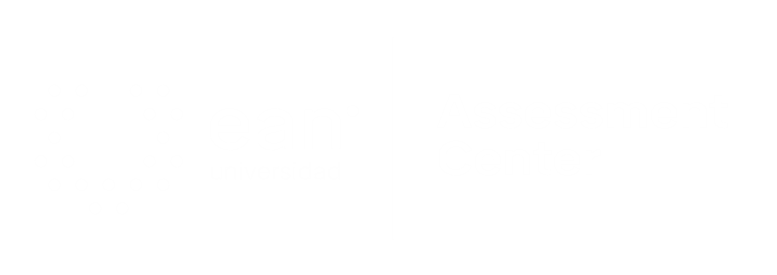 Comencemos…
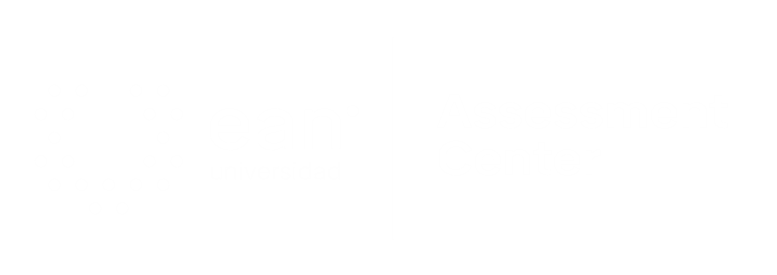 1. Caso o situación problémica
Las ventas cruzadas son una tendencia que se ve cada vez con mayor frecuencia en las empresas, una empresa puede crecer por diversas vías. Una consiste en abrir mercados a nuevos clientes con actividades como las de lanzamiento de nuevos productos. Otra es la de conseguir que los mismos clientes adquieran una mayor cantidad del mismo producto. Otra más, que adquieran productos de mayor precio, o mejores a los que tienen (up selling). La estrategia de ventas cruzadas (cross selling), otra vía, consiste en vender productos nuevos a los clientes que ya existen.
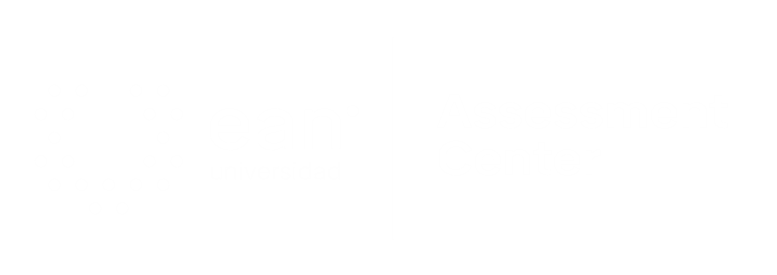 Enunciado
Usted como coordinador de la sección de ventas plantearía una estrategia de venta cruzada, la cual responde y busca:
Opciones de respuesta
a. Aumentar la participación en la categoría del producto primario y penetrar el mercado.
b. Aumentar la oferta de valor dada por la empresa y fidelizar al cliente.
c. Crecer a través del consumo más altos, para lograr mayor participación en el mercado.
d. Incrementar el precio para fidelizar a la mayor cantidad de clientes.
b
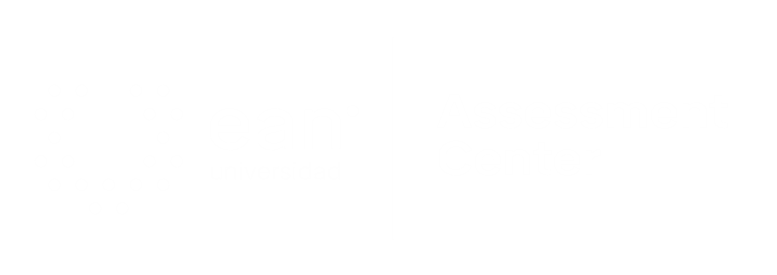 2. Caso o situación problémica
Tecnoquímicas S.A. entrega al mercado productos farmacéuticos, cosméticos, para el cuidado del bebé, el aseo personal, el aseo del hogar, las comunicaciones, alimenticios, adhesivos y agro veterinarios. Desarrolló y lanzó el producto Sal Bonfiest LUA® con la fórmula precisa para aliviar el dolor de cabeza y los malestares asociados con los excesos de la noche anterior.
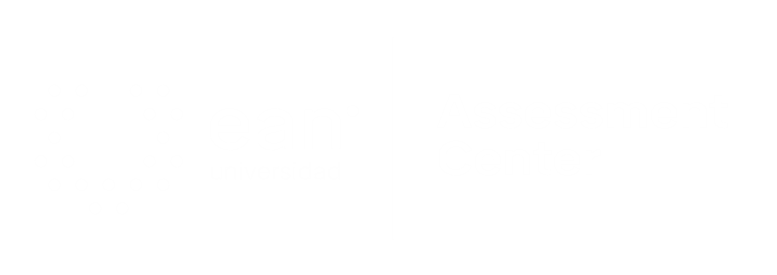 Enunciado
Un gerente de producto para el desarrollo de éste, tuvo que tener en cuenta principalmente:
Opciones de respuesta
a. La ventaja de distribución de Tecnoquímicas S.A.
b. La existencia del Alka Seltzer de Bayer.
c. Una necesidad insatisfecha en el mercado.
d. Aumentar el portafolio de productos.
c
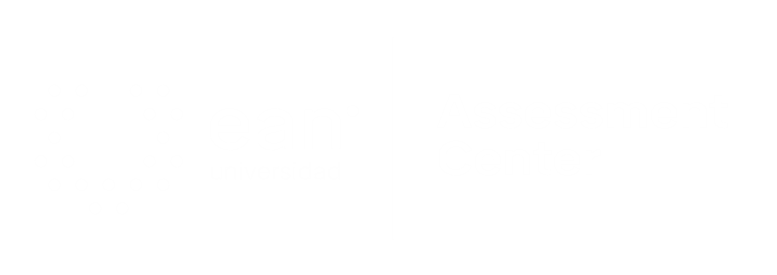 3. Caso o situación problémica
Las bebidas energizantes promete aumentar su crecimiento en Colombia, en la actualidad existen más de 10 marcas que inundan el mercado con ventas que ascienden a casi $60.000 millones, esta fiebre de las bebidas energizantes ya lleva más de 14 años en el mundo. El mercadeo de este tipo de bebidas no ha sido fácil, pues los comercializadores han tenido que enfocarse en romper con la percepción de que esas bebidas son malas. Ya que la bebida se asoció con drogas. En la actualidad, la labor de mercadeo en Colombia, al igual que en el mundo, se ha centrado en tres segmentos: personas que salen de rumba, estudiantes y ejecutivos jóvenes, y atletas, en especial aquellos que hacen deportes extremos.
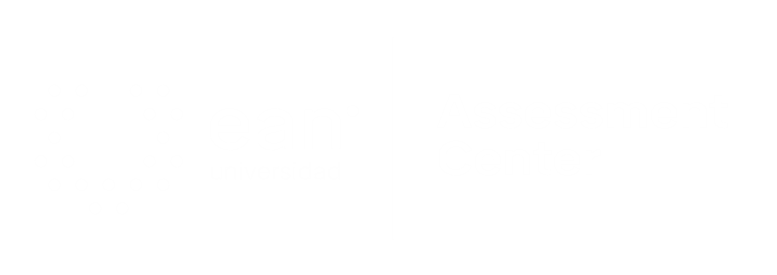 Enunciado
Usted es el gerente de Ciclón (líder del mercado nacional con una participación del 55%) y pretende desarrollar una campaña exclusiva para el segmento de personas que salen a fiesta, para ello propone:
Opciones de respuesta
a. Disminuir el precio significativamente que permita aumentar las ventas y aumentar la base de clientes ya que la bebida es muy costosa.
b. Contratar impulsadoras que promocionen el producto con el fin de realizar degustaciones en los sitios de moda.
c. Nuevos canales de venta que permitan un mayor cubrimiento geográfico logrando vender más a través por ejemplo de grandes superficies. 
d. Campaña de comunicación en medios masivos que refuercen su uso actual, los beneficios y características del producto.
b
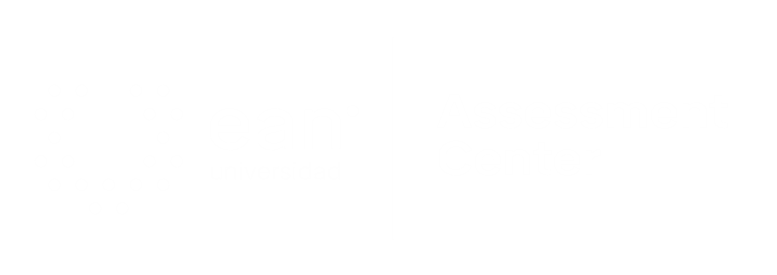 4. Caso o situación problémica
Los mercados de bajos ingresos pueden ser la puerta del crecimiento. Para tener éxito, hace falta desarrollar una relación de respeto y de largo plazo con el consumidor. Codensa y Col cerámica han aprendido hacer negocios con “la base de la pirámide”.
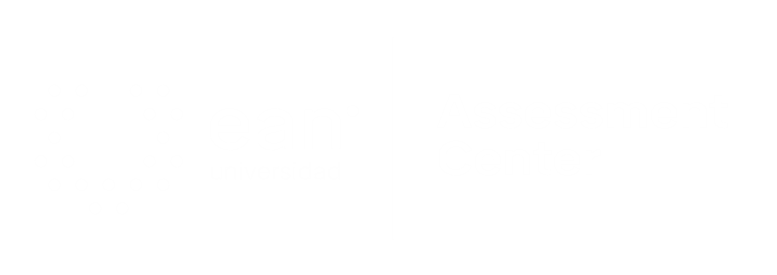 Enunciado
Como analista de mercadeo usted considera que es interesante por:
Opciones de respuesta
a.  La capacidad económica de altos ingresos, el alto volumen de compra, compra reiterativa y constante y de concentración sectorial
b. El alto volumen de clientes con buena capacidad de compra y poca presencia de marcas que trabajan estos segmentos. 
c. La fidelidad hacia las marcas que estos clientes generan dada su percepción del largo plazo y respeto donde lo que buscan es bajos costos. 
d. Alto volumen de clientes de bajos ingresos que buscan productos sencillos y económicos, que se pueden comercializar a bajo costo.
d
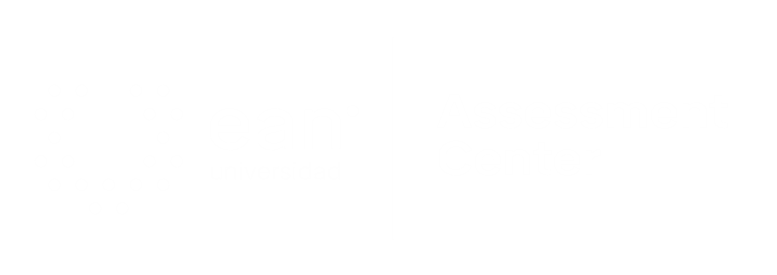 5. Caso o situación problémica
Quala es una Compañía Colombiana que ha crecido gracias al talento de personas creativas y comprometidas con el desarrollo del País. Desde sus inicios, en el año 1980, ya tenía una visión clara: ser una de las empresas líderes y de mayor crecimiento. Gelagurt Nace en septiembre de 2004 como un producto único en el mundo con las proteínas, calcio y vitaminas de la gelatina y el yogurt. Paralelamente al lanzamiento en medios masivos Quala desarrollo estrategias de comunicación con los detallistas como Almacenes Éxito S.A. En la estrategia aparecieron en su publicación Precio Estrella, montaron stands con degustaciones y un evento exclusivo para los niños que hubieran comprado el producto.
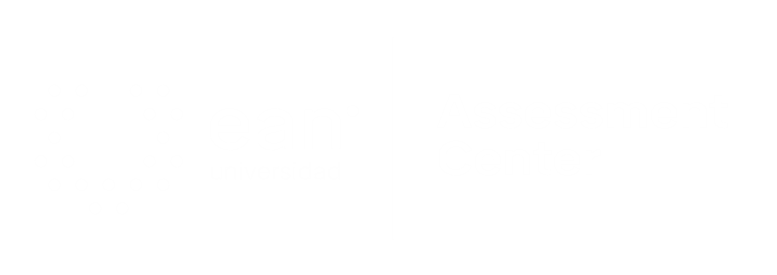 Enunciado
Como analista de mercadeo usted considera que es interesante por:
Opciones de respuesta
a. Estrategia de presión (push).
b. Estrategia de aspiración (pull).
c. Estrategia de cooperación (push-pull o mix).
d. Estrategia up selling.
c
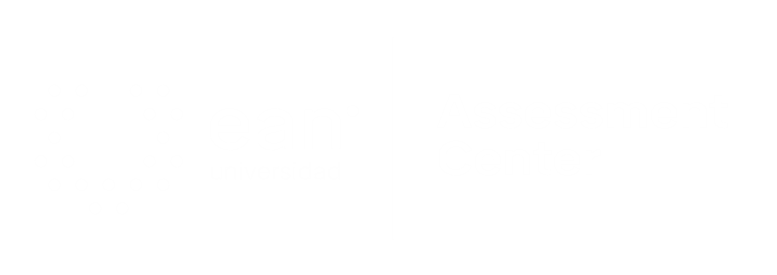 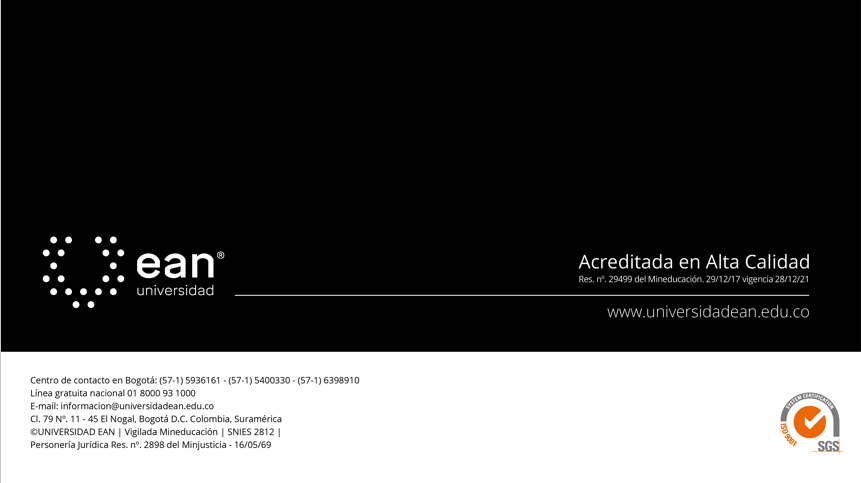